Лучше иногда задавать вопросы, чем знать наперед все ответы                                                     Дж . ТэрберСЕМИНАР ЗАМЕСТИТЕЛЕЙ ДИРЕКТОРОВ  ПО УВР26 ЯНВАРЯ 2018г.
Выпускник школы XXI века должен:
уметь самостоятельно приобретать знания; 
применять их на практике для решения разнообразных проблем; 
 работать с различной информацией, анализировать, обобщать, аргументировать; 
 самостоятельно критически мыслить, искать рациональные пути в решении проблем; 
быть коммуникабельным, контактным в различных социальных группах, гибким в меняющихся жизненных ситуациях.
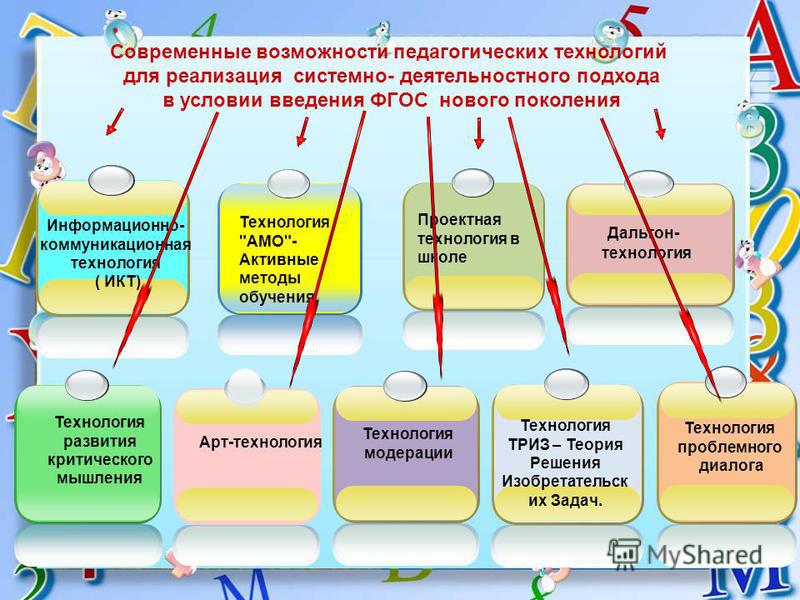 Технология развития критического мышления
Рассмотрим   технологию, которая может усиливать рефлексивные механизмы, обучать рефлексии, технологически ее обеспечивать – 
технологию развития критического мышления
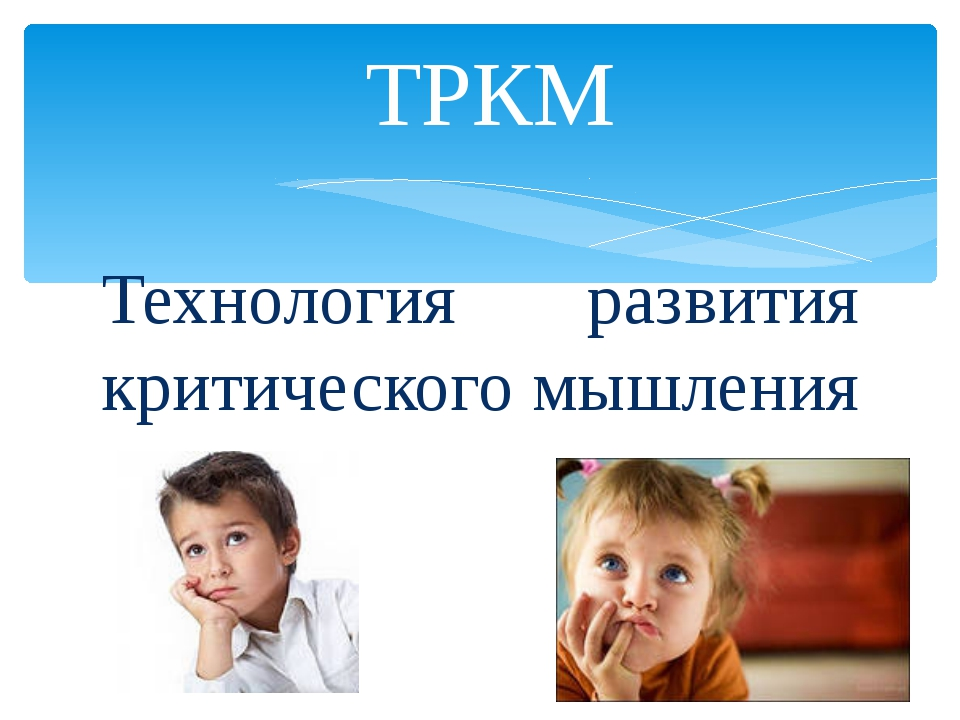 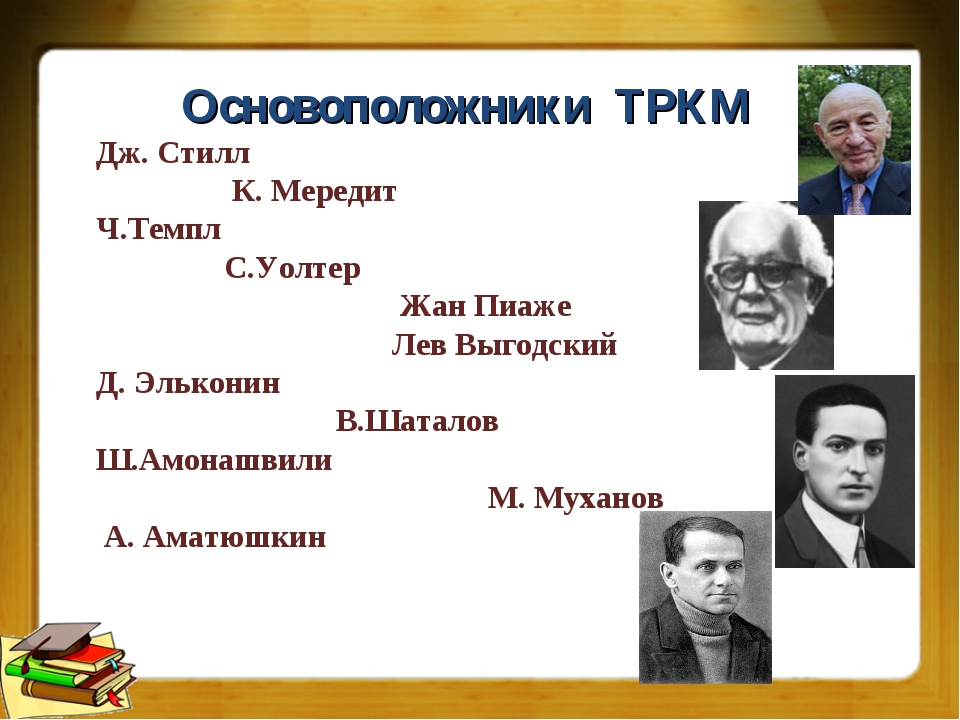 Технология развития критического мышления через чтение и письмо разработана в конце XX века учеными и преподавателями университета штата Северная Айова (США) Дженни Л. Стил, Кертис С. Мередит, Чарльзом Темплом и Скоттом Уолтером, которые являлись членами консорциума «За демократическое образование»
Американцы модифицировали идеи свободного воспитания и творческого саморазвития личности (Ж.Ж. Руссо, Л.Н. Толстой, Дж. Дьюи, Ж. Пиаже, М. Монтессори), деятельностного подхода к обучению (Л.С. Выготский, А.Н. Леонтьев, С.Л. Рубинштейн), принципы личностно-ориентированного образования (Э.Фромм, К. Роджерс, Э.Н. Гусинский, В.В. Сериков, Е.В. Бондаревская), а также идеи (А.В. Хуторской) эвристического обучения и довели их до уровня технологии.
Технология РКМ является новой в российской дидактике, появилась и распространяется с 1997 года.
Что же такое критическое мышление?  
Критическое мышление – это способность ставить новые вопросы, вырабатывать разнообразные аргументы, принимать независимые продуманные решения.
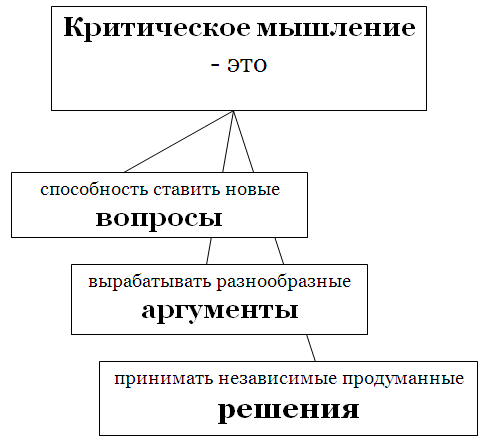 10
Критическое мышление - это умение занять свою позицию по обсуждаемому вопросу и умение обосновать ее, способность выслушать собеседника, тщательно обдумать аргументы и проанализировать их логику.
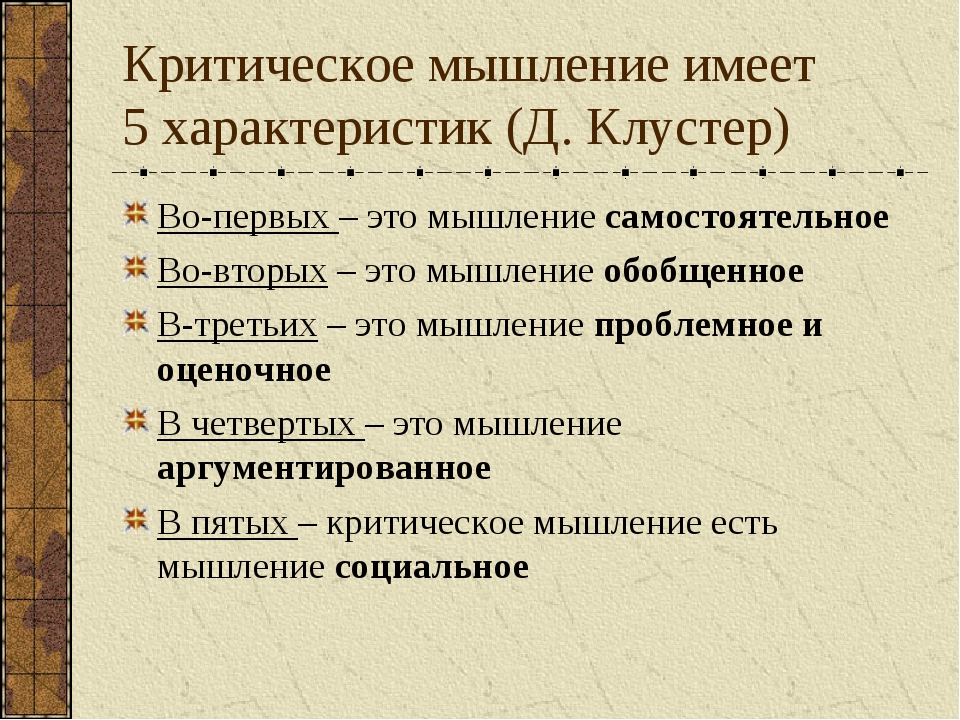 Цель технологии РКМ: обеспечить развитие критического мышления посредством интерактивного включения учащихся в интерактивный процесс.
Технология РКМ предлагает систему конкретных методических приемов, которые могут быть использованы в различных предметных областях (филология, математика, естествознание).
Технология РКМ применима для обучающихся разных возрастных групп (начальная школа, средняя школа, вузы, учреждения повышения квалификации).
Организация учебного процесса напоминает коллективный способ обучения А.Г.Ривина – В.К.Дьяченко, так как основой является работа учащихся в динамических парах и группах.
     Широко применяются различные комбинации этих форм («крест», «зигзаг» и т.п.).
 Роль учителя, в основном, координирующая.
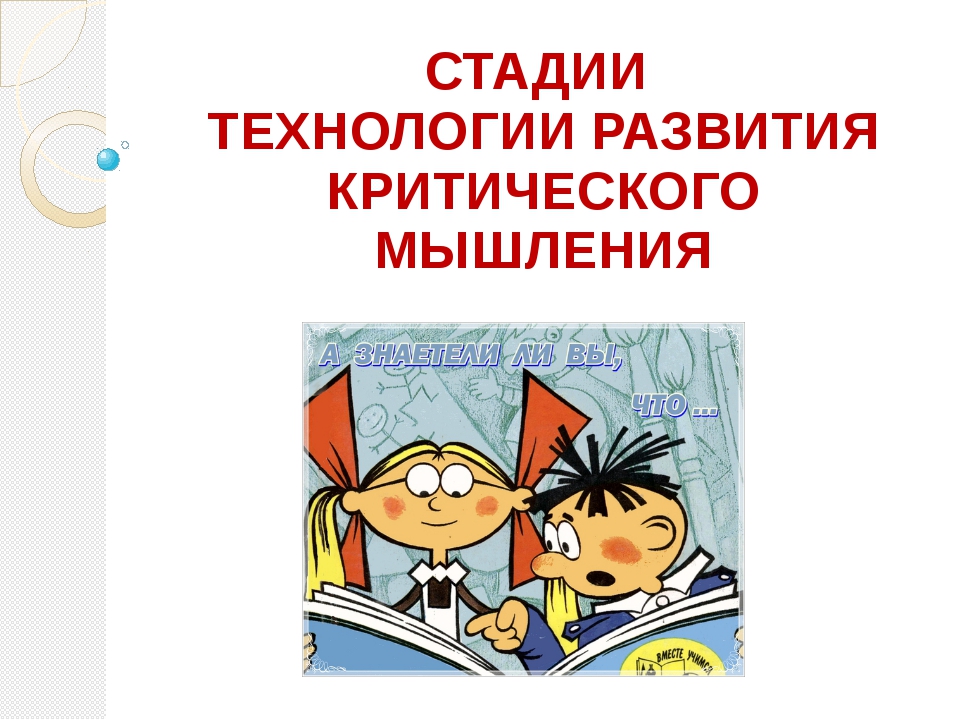 Три фазы технологии
Важным в данной технологии является следование трем фазам:
 evocation (вызов, пробуждение),
 realization (осмысление новой информации),
 reflection (рефлексия) и соблюдение определенных условий: активность. участников процесса, разрешение высказывать разнообразные «рискованные» идеи и т.д. 
Урок, занятие, серия уроков (занятий), тема, курс могут быть построены в соответствии с заявленным алгоритмом
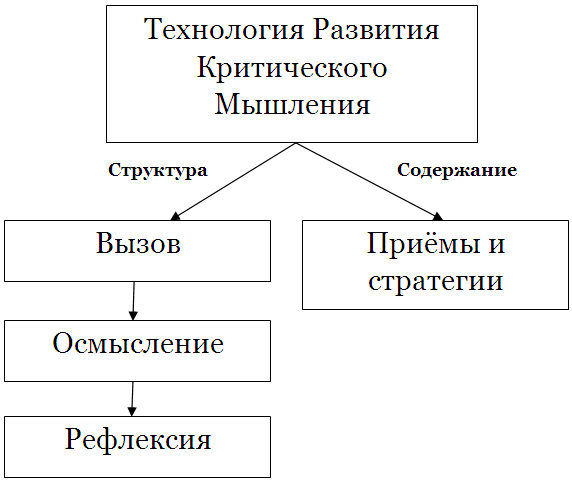 17
Стадии ТРКМ
ВЫЗОВ 		     ОСМЫСЛЕНИЕ 	РЕФЛЕКСИЯ
происходит выведение знания на уровень понимания и применения;
 Идет рефлексия своего процесса учения.
получение новой информации, осмысление ее; 
 соотнесение с уже имеющимися знаниями;
корректировка поставленных целей обучения.
Актуализация имеющихся знаний;
Постановка целей обучения;
Пробуждение интереса к получению информации
18
Роль учителя
Традиционный урок
Урок, построенный в ТРКМ
информирующая (рассказать);
контролирующая (заставить выучить);
оценивающая  (оценить усердие).
направляет усилия учеников в определённое русло
сталкивает различные суждения; 
создает условия, побуждающие к принятию самостоятельных решений; 
дает учащимся возможность самостоятельно делать выводы; 
подготавливает новые познавательные ситуации внутри уже существующих.
19
ЗАГАДКА
то полна, а то стройна, по ночам не спит она
Инсерт — что это такое?
Справка: Авторы приема — ученые Д. Воган и Т. Эстес. Позднее прием модифицировали Ч. Темпл, К. Меридит и Д. Стилл, которые предложили использовать "инсерт" в технологии критического мышления.
Инсерт — что это такое?
Название приема представляет собой аббревиатуру:
I — interactive (интерактивная).
N — noting (познавательная).
S — system  for (система).
E — effective (для эффективного).
R — reading (чтения).
T — thinking (и размышления).
Итак, инсерт — это прием технологии развития критического мышления через чтение и письмо (ТРКМЧП), используемый при работе с текстом, с новой информацией.
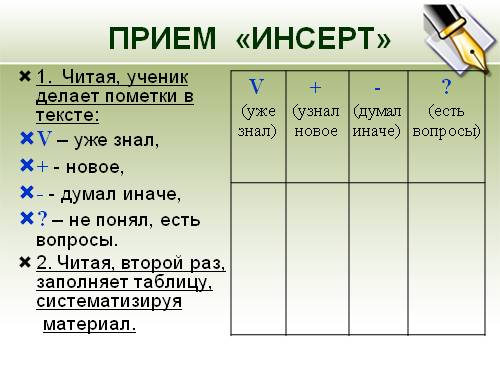 - Что вы знаете о луне?-Что бы вы хотели узнать?-На какие вопросы вы нашли ответы?-Что узнали нового про Луну из текста?-На какие вопросы не нашли ответа?
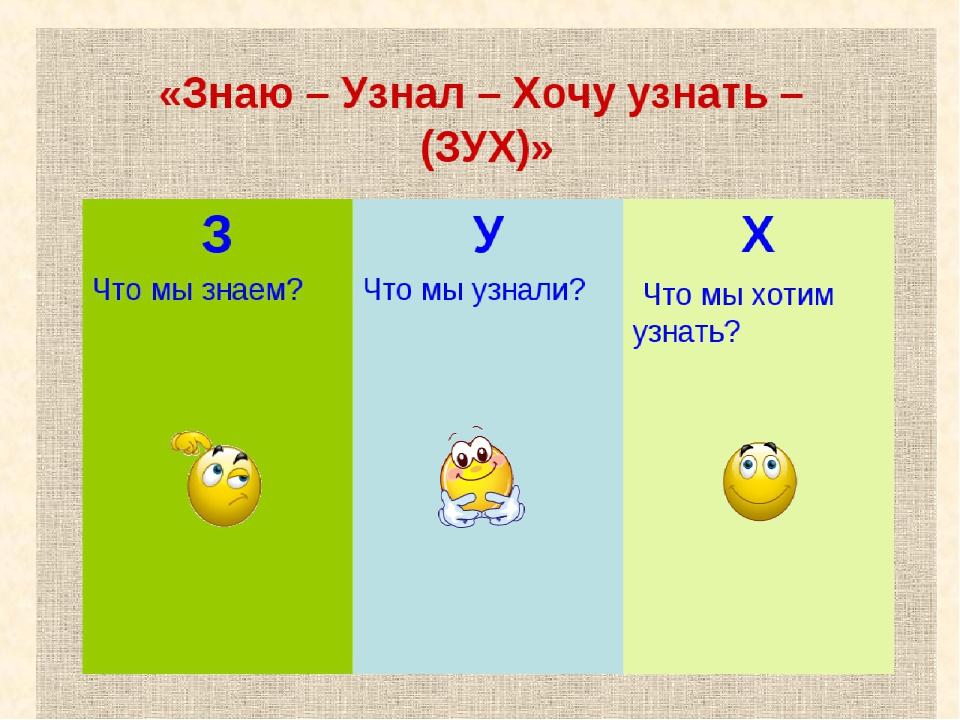 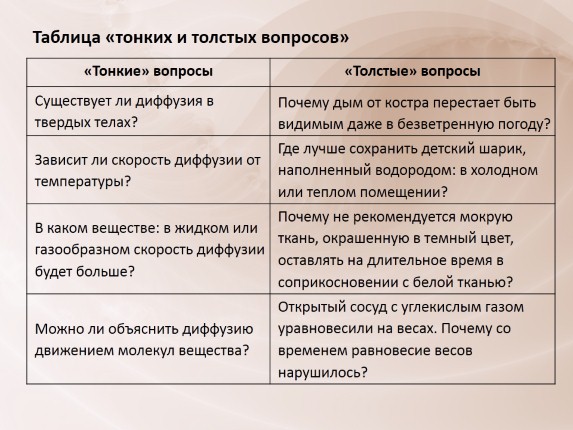 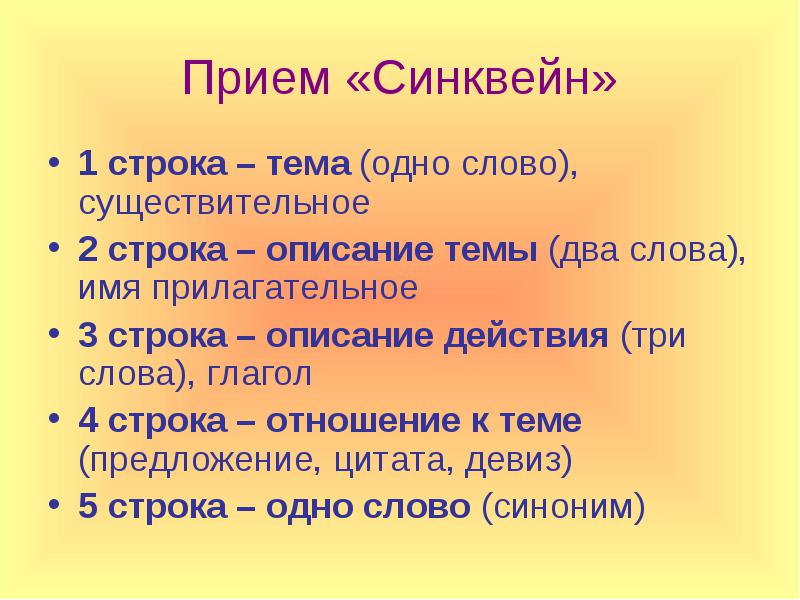 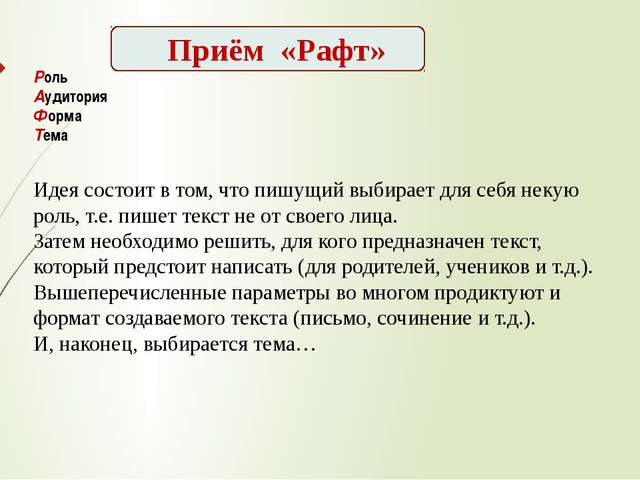 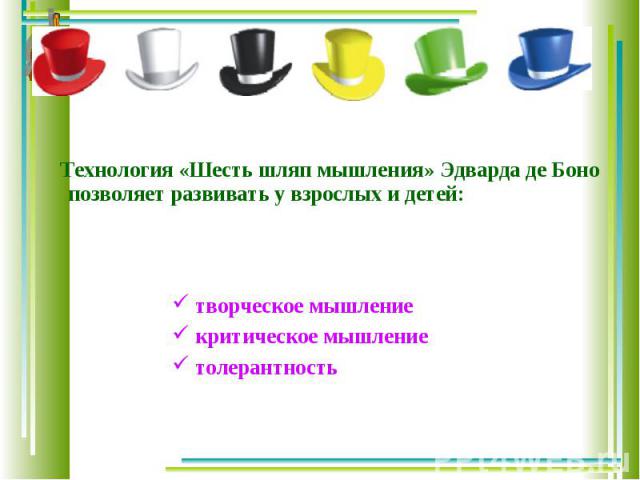 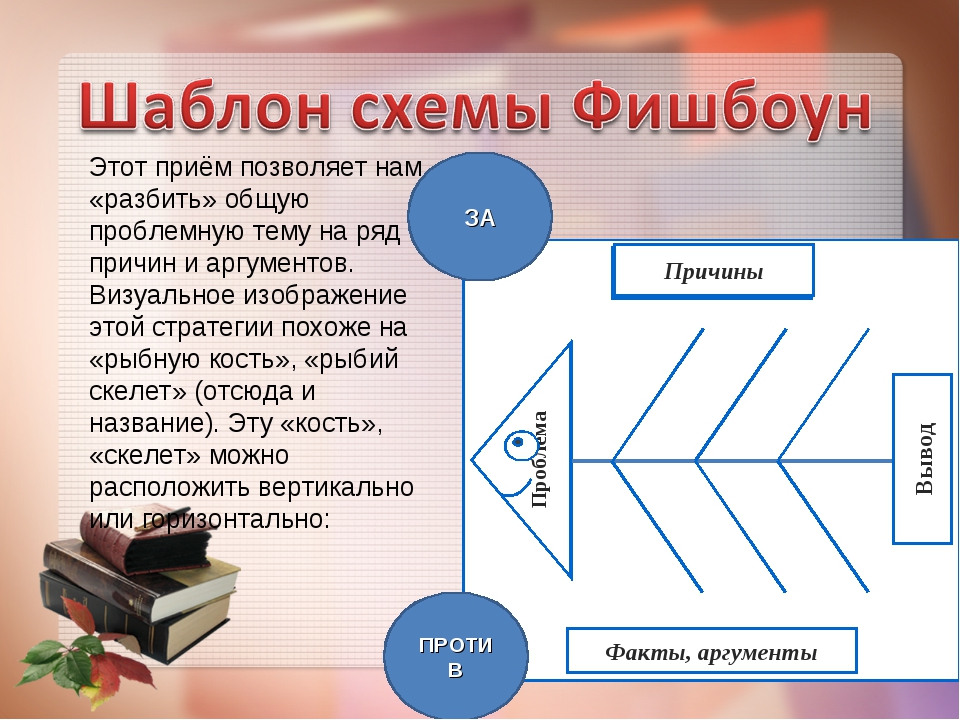 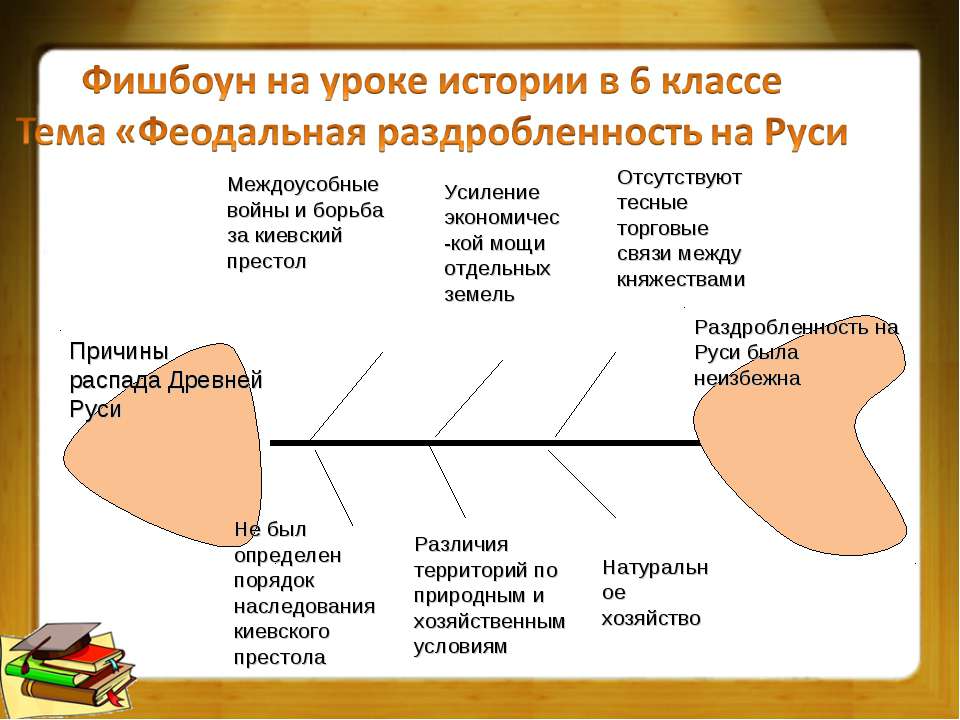 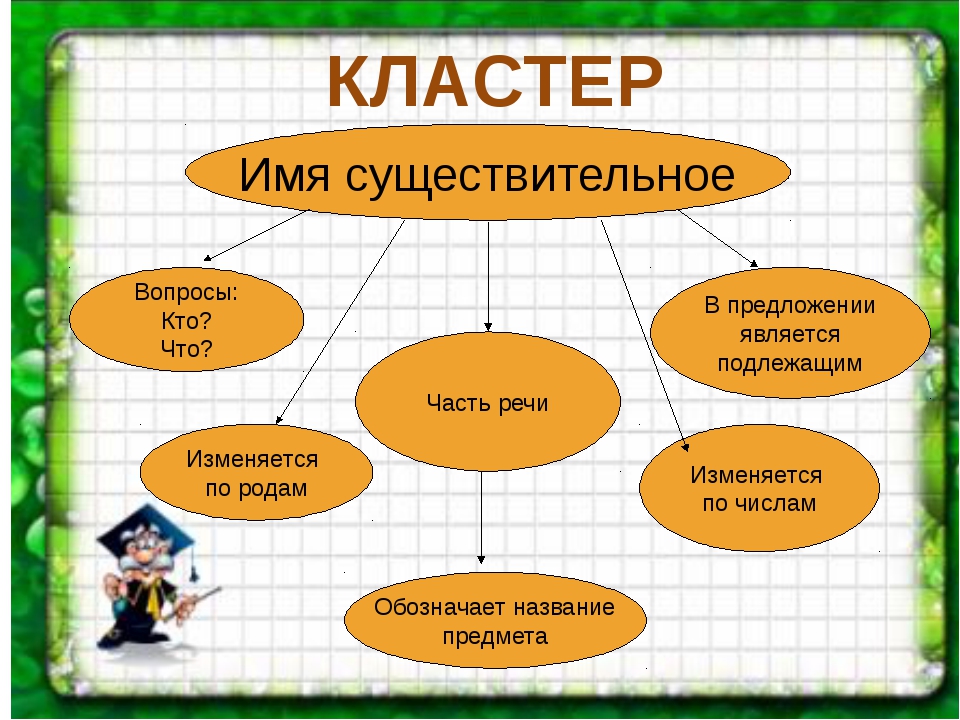 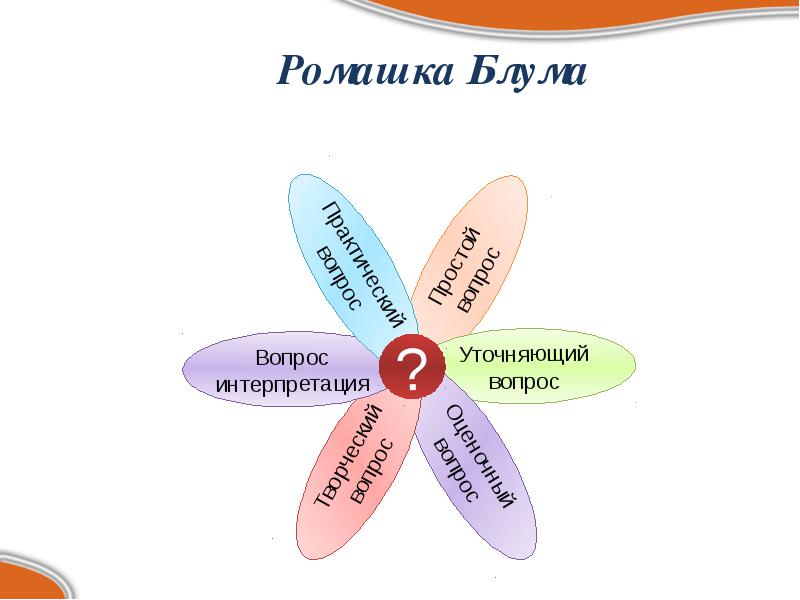 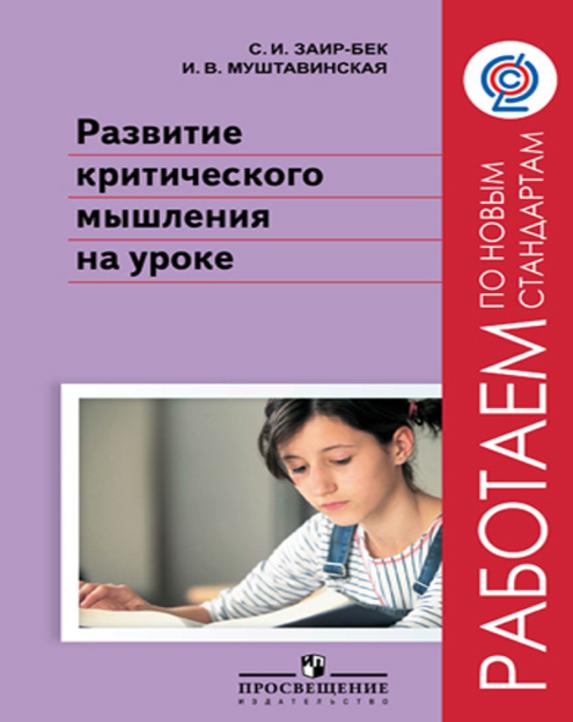 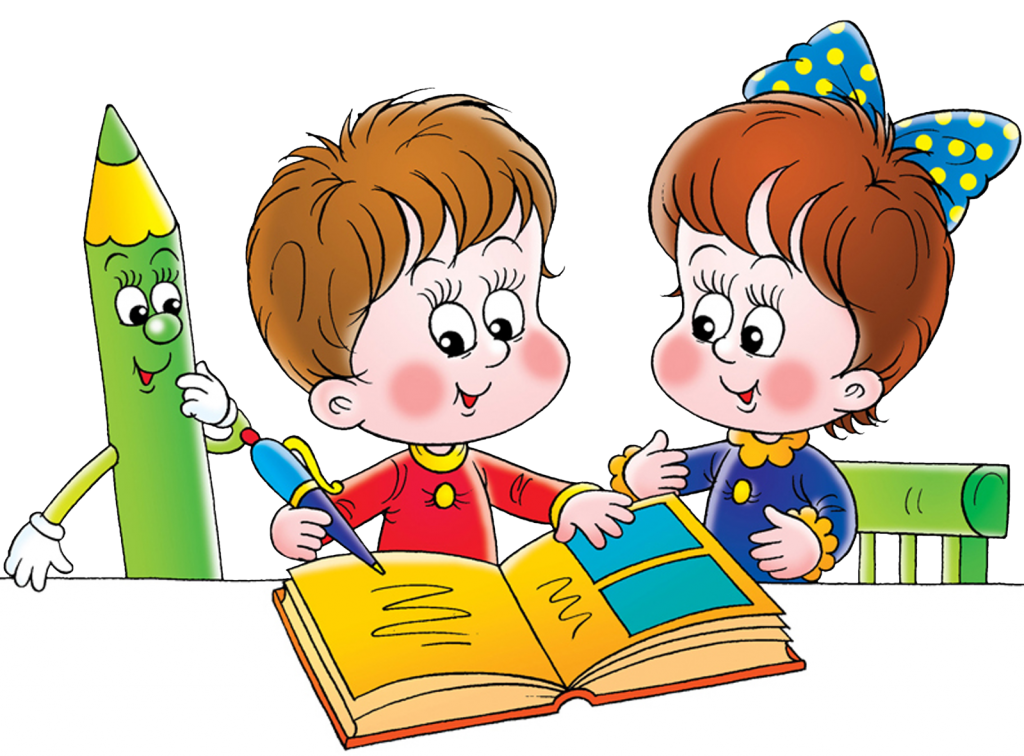